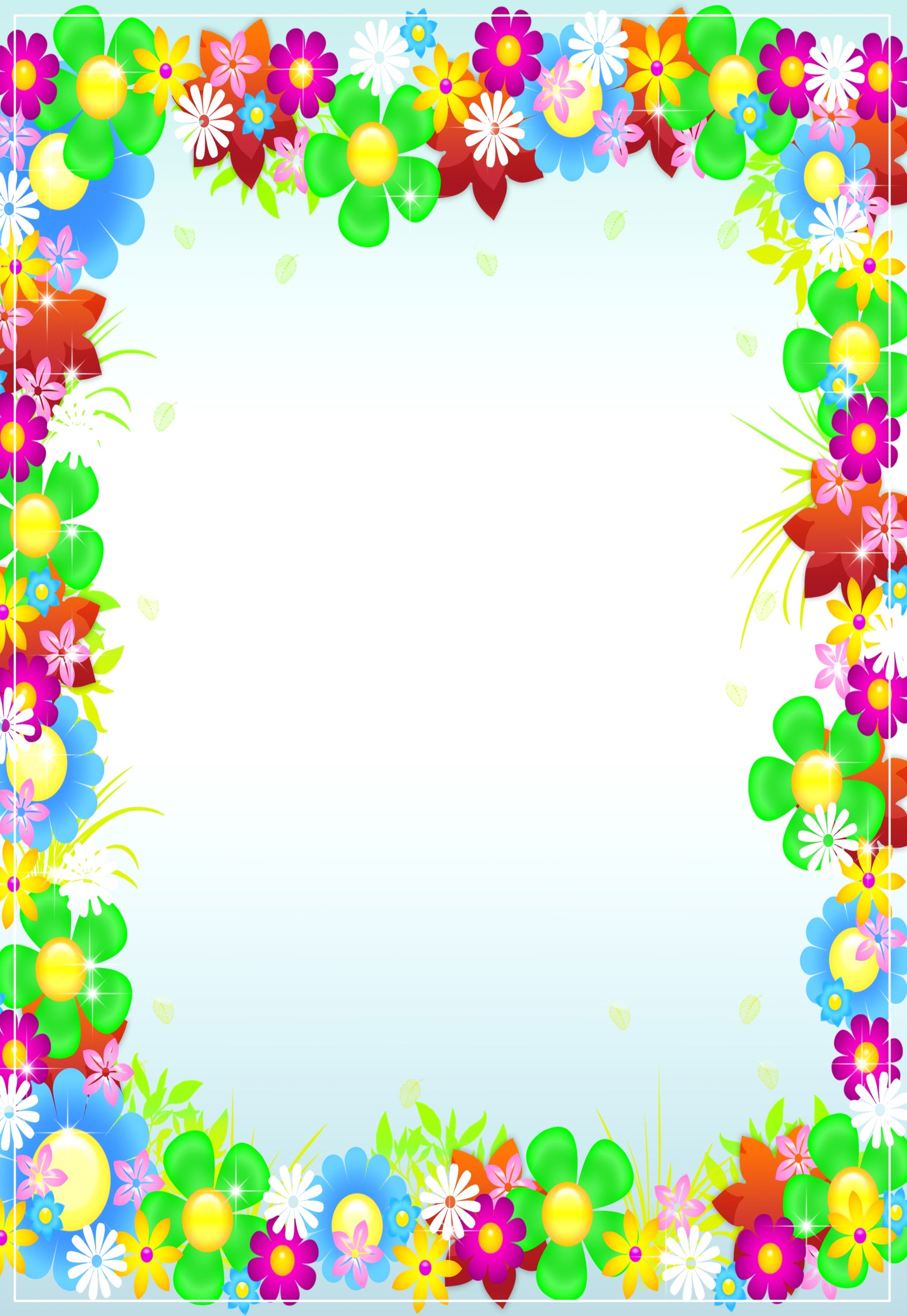 Мастер – класс

«РИСУЕМ ЛЕТО»

Подготовила: воспитатель ГПД Меджнунова В.И.
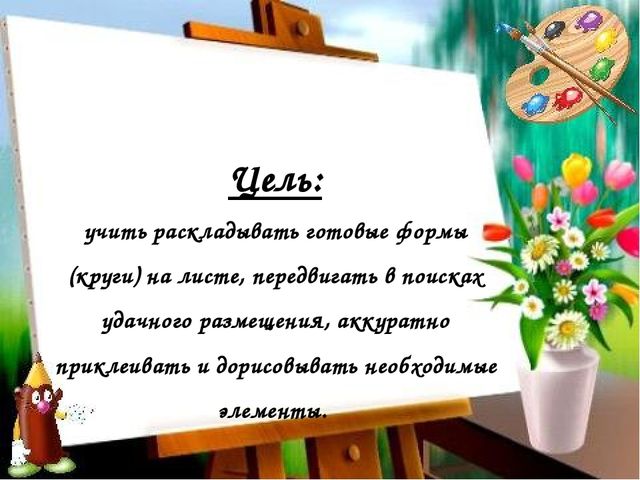 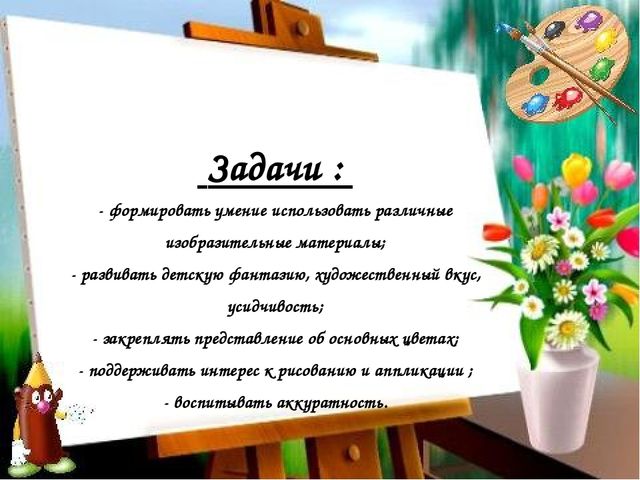 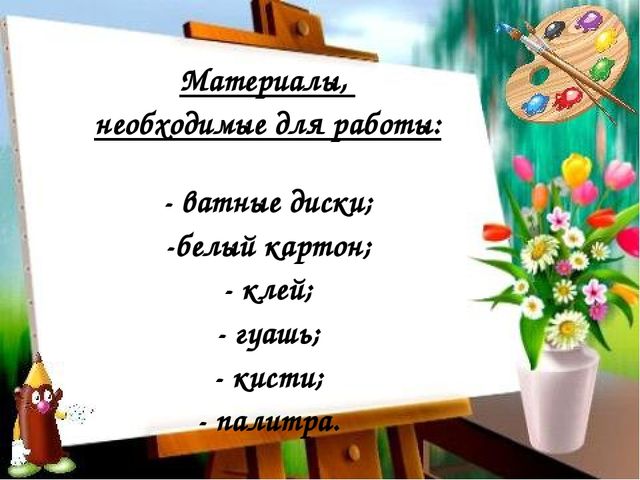 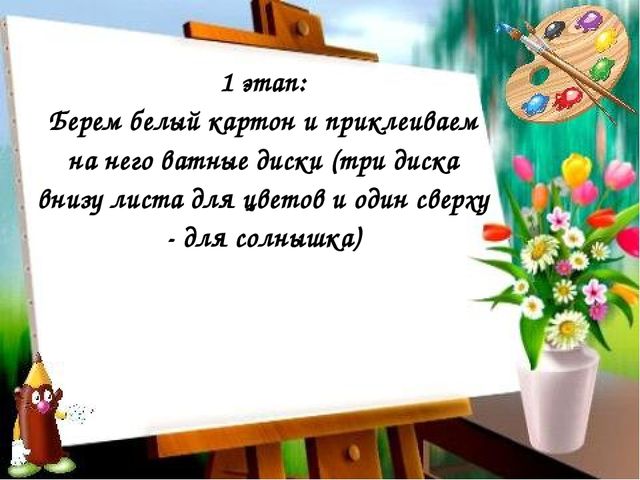 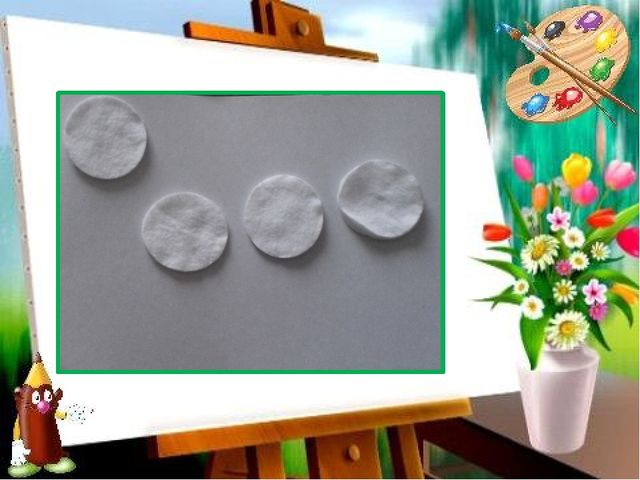 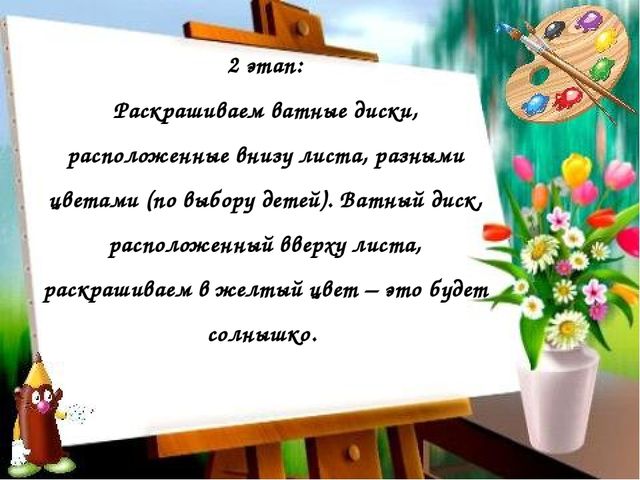 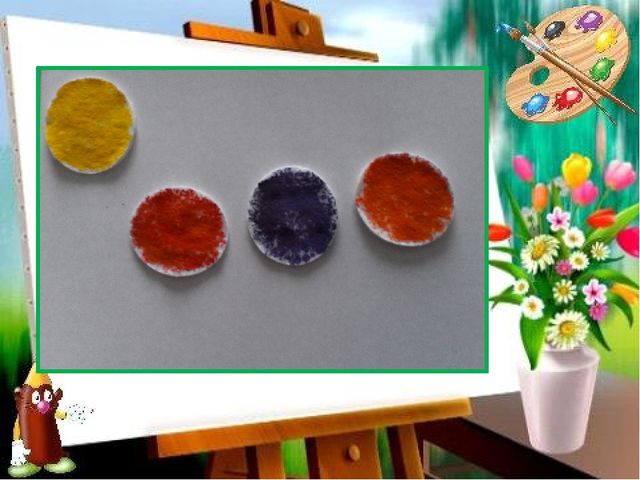 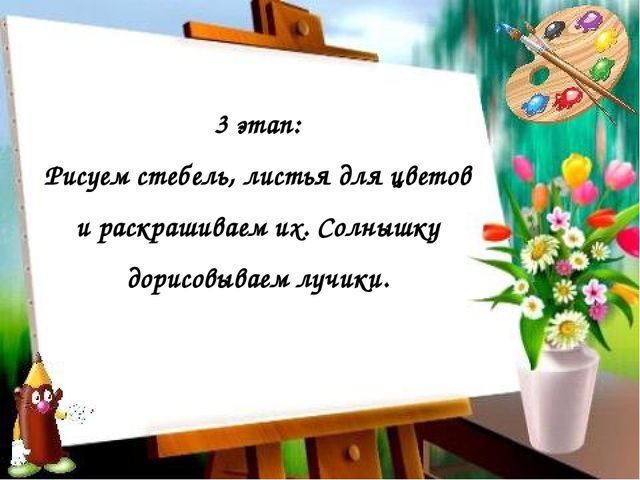 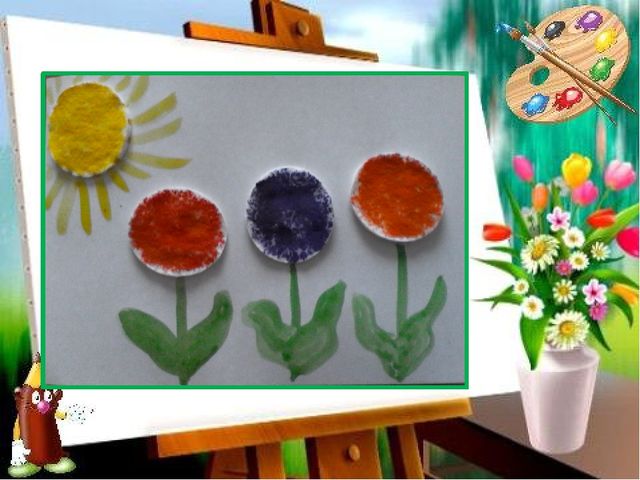 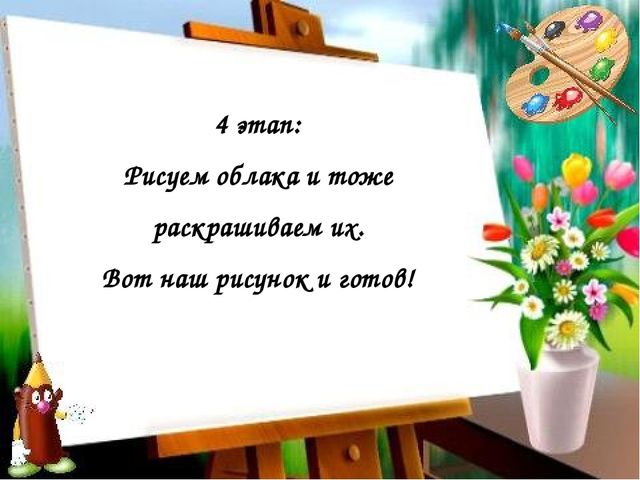 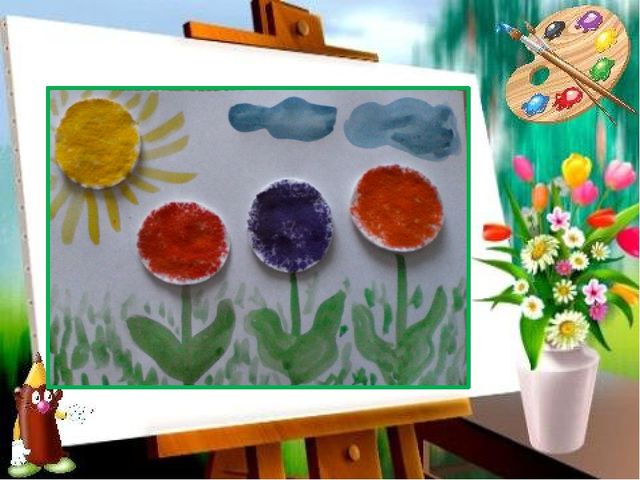 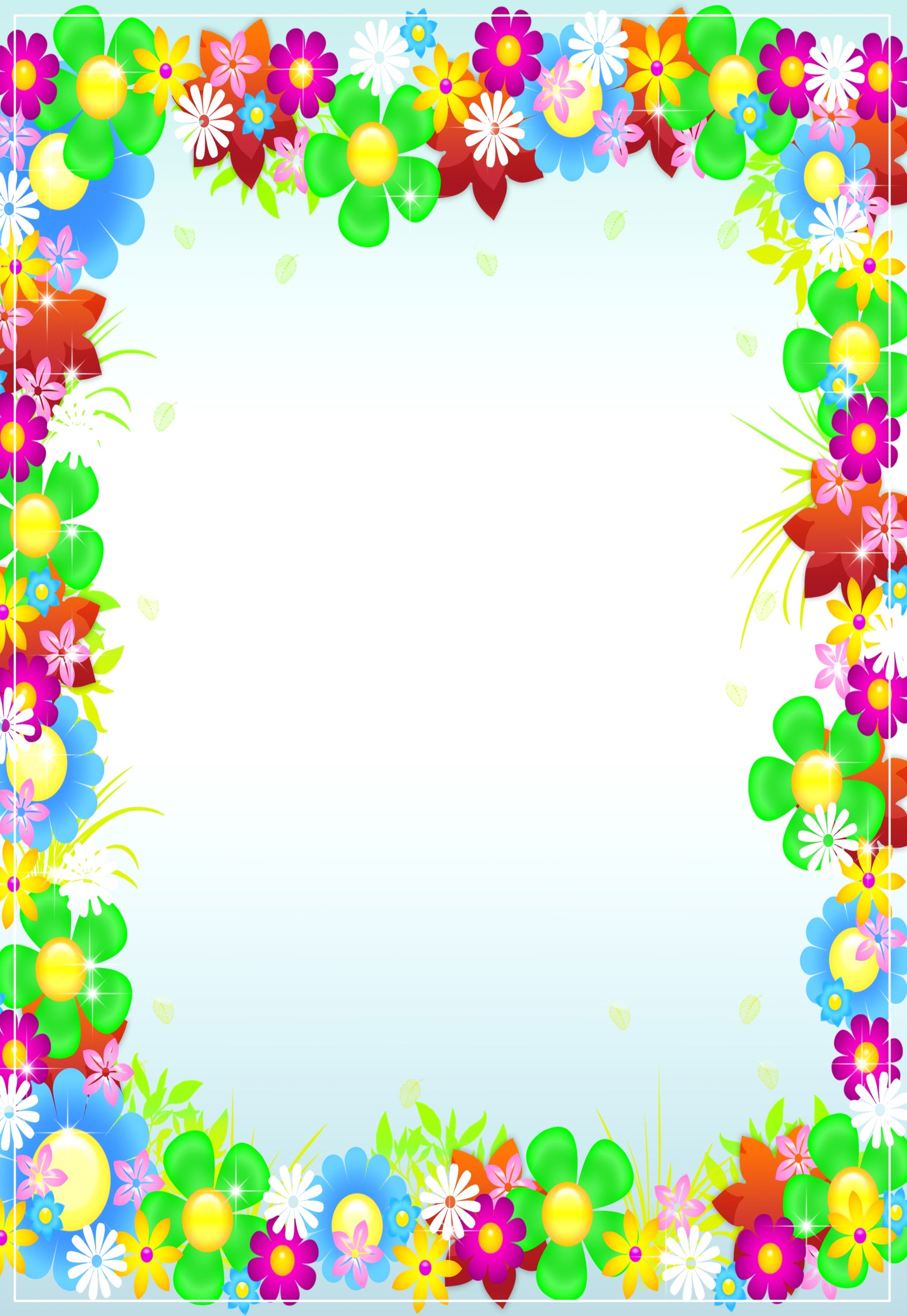 САПСИБО ЗА ВНИМАНИЕ!